Chromatographie Liquide Haute Performance
(HPLC)
AMERIO Stella - ATO Florian - DECORME Alice - VOGLER Garance
PLAN

I – Définition
II – Principe
III – Méthodes de séparation
IV – Appareillage
V – Utilisation des résultats
VI – Comparaison avec CPG
VII – Conclusion
I - Définition
La HPLC, c’est quoi  ?
En anglais :  “ High Pressure Liquid Chromatography” ou “ High Performance Liquid Chromatography ”
Rappel :

Compatible avec toutes les chromatographies en colonne (partages, adsorption, échange d’ion) 
A origine :  phase liquide se faisait sur des colonnes en verre
        
        
P de pression ―> P de performance (grâce à optimisation technique)
La chromatographie permet la séparation ou la purification d'un ou de plusieurs composés d'un mélange en vue de leur identification et de leur quantification
liquide traversait phase stationnaire par gravité ou sous faible pression
pour augmenter débit : manipulations ont été réalisées sous pression plus forte
                 =  Chromatographie Liquide sous haute Pression (HPLC)
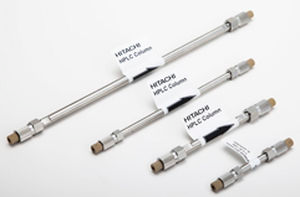 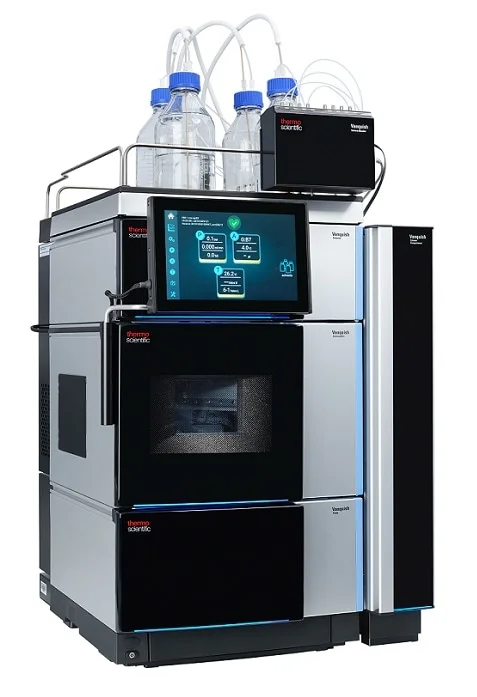 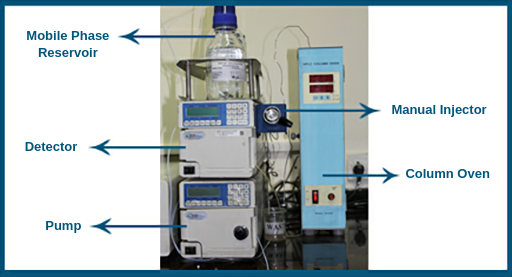 II - Principe
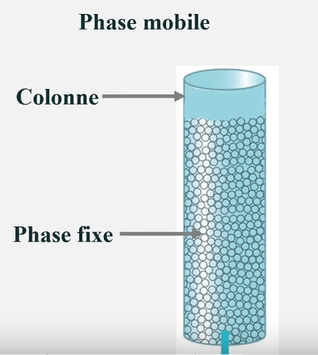 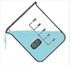 -  Notion de pression (centaines de Bars)

-  Répartition des composés entre la phase mobile et  la phase fixe
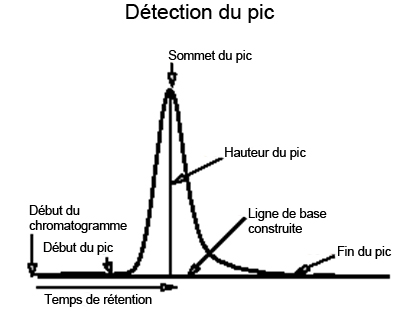 - Résultat informatisés sous forme de chromatogramme 

           - Variation de la taille des grains
Chromatogramme
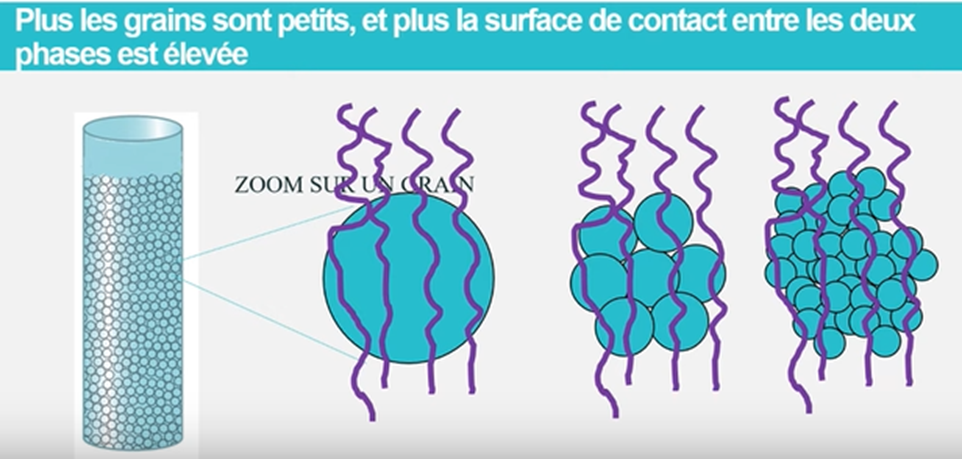 Plus les grains sont petits, plus la surface de contact entre les deux phases est élevée
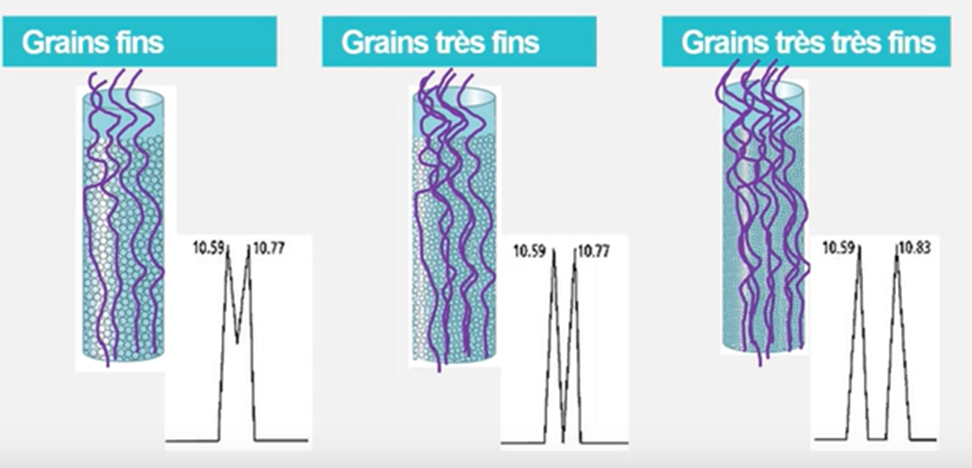 + de contact = meilleure séparation
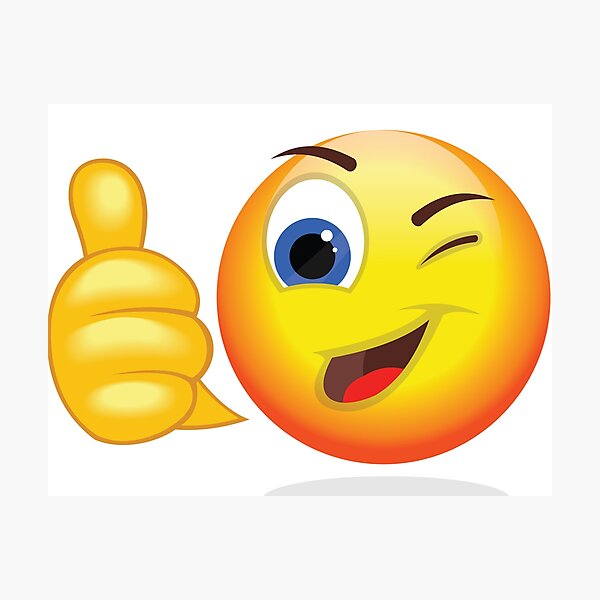 III - METHODES DE SEPARATIONS
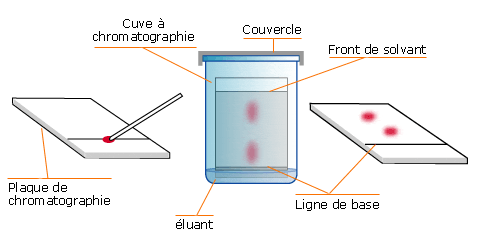 Echangeuse d’ions
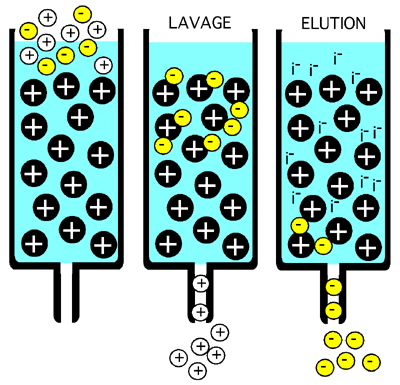 Sur couche mince (CCM)
Adsorption
Phase inverse
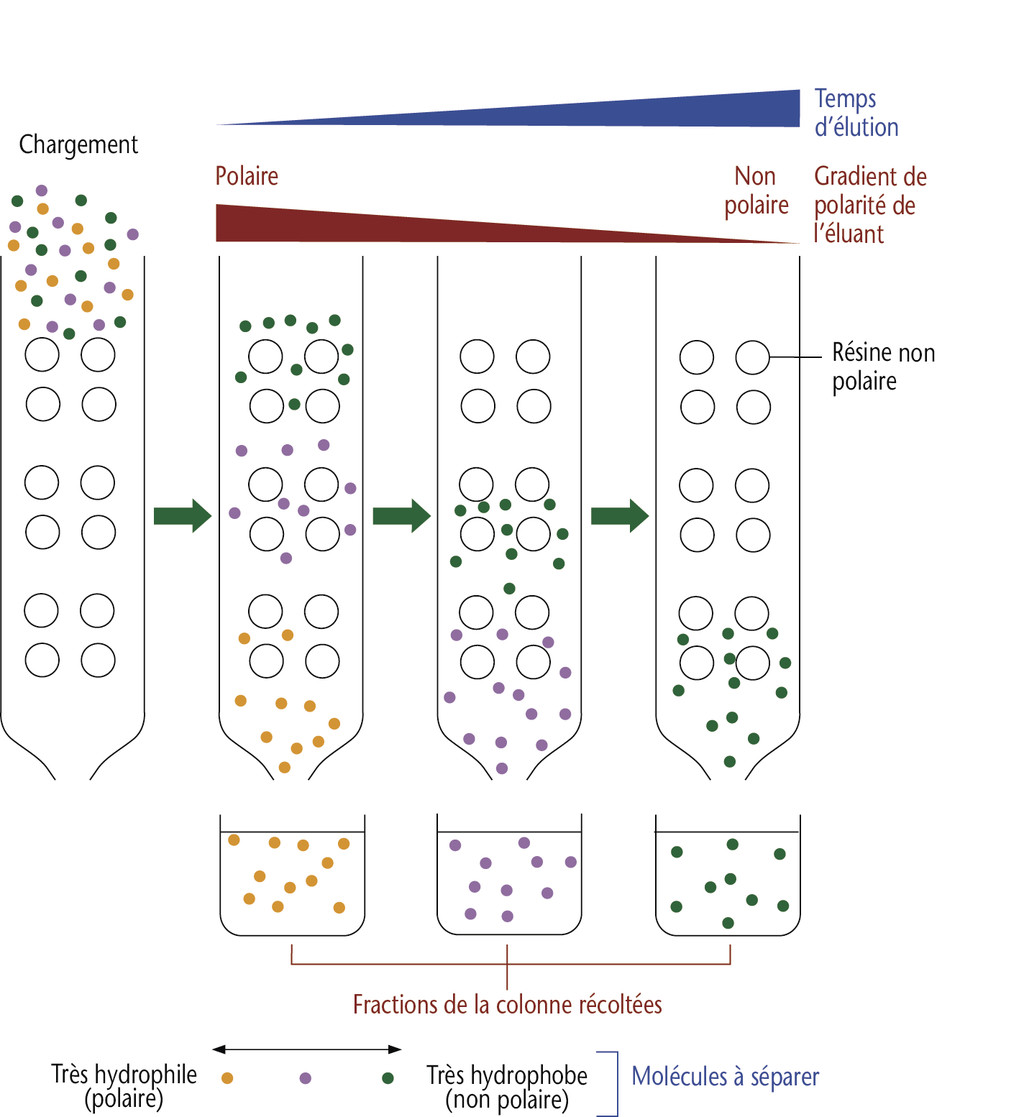 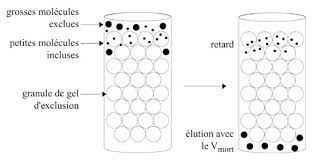 Partage (80 % des séparations )
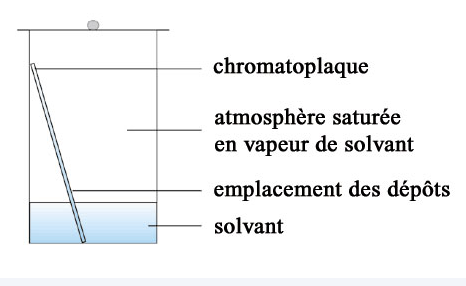 Exclusion
IV - APPAREILLAGE
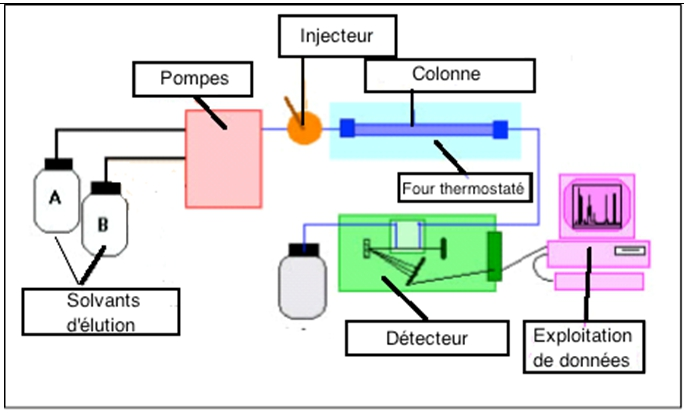 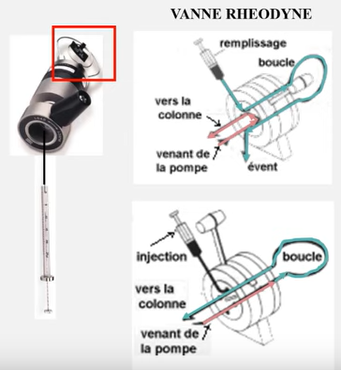 Injecteur
https://youtu.be/HrxiNe96enQ
V – UTILISATION DES RESULTATS
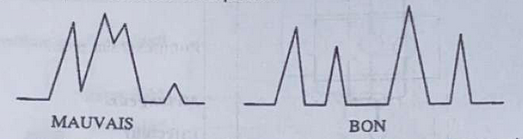 Chaque substance détectée sera matérialisée par un pic (même chose que CPG)
Notions à prendre en compte : 

      ∙ temps rétention (tr) = temps mis par soluté pour traverser colonne
                  temps rétention réduit (tr’) = temps passé par soluté dans phase stationnaire
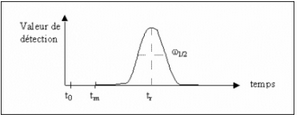 Avec :
tm = temps mort
     =
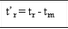 temps minimum, après injection, nécessaire à un composé pour traverser la colonne et être analysé
∙ Notion de concentration ; 
       coefficient de partage K = rapport à l’équilibre du soluté à la concentration Cm dans phase mobile et Cs dans phase stationnaire
―> coeffcient K est fonction de 3 types d’affinités : soluté – phase mobile
                                                                                     soluté – phase stationnaire
                                                                                     phase mobile – phase stationnaire
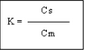 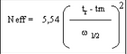 ∙ Notion efficacité : Nombre de plateaux théoriques (Nth)
    avec tr = temps rétention ; w ½ = largeur pic à mi-hauteur
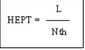 Hauteur équivalente à un plateau théorique = HEPT
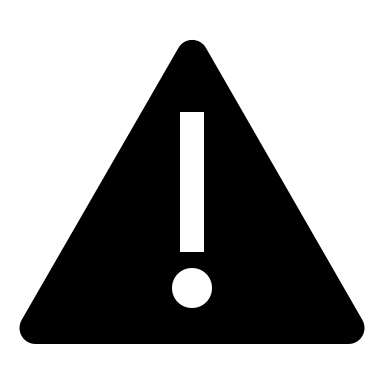 Avec : L = longueur colone
∙ Qualité séparation : 

    -   Sélectivité (a) = rapport temps rétention réduits
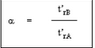 a (alpha) toujours > 1 
car on choisit t’rB > t’rA
Résolution (R) : quantifie la qualité séparation en caractérisant le fait qu’il y ait ou non un chevauchement de 2 pics contigus


         R  <  1 : mauvaise résolutionS
         1  <  R  <  1,4 : résolution acceptable
         1,4  <  R  <  1,6 : résolution optimale
         R  >  1,6 : résolution trop bonne car temps analyse est allongé
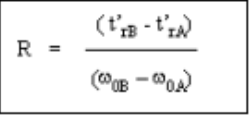 VI - COMPARAISON AVEC LA CPG :
HPLC
CPG
CPL + efficace que CPG pour 3 raisons 1
CONCLUSION
SOURCES